Programy přeshraniční spolupráce 2021 - 2027
Mgr. Petra Banzetová
vedoucí oddělení přeshraničních projektů
7/2022
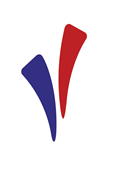 ZÁKLADNÍ INFORMACE
2
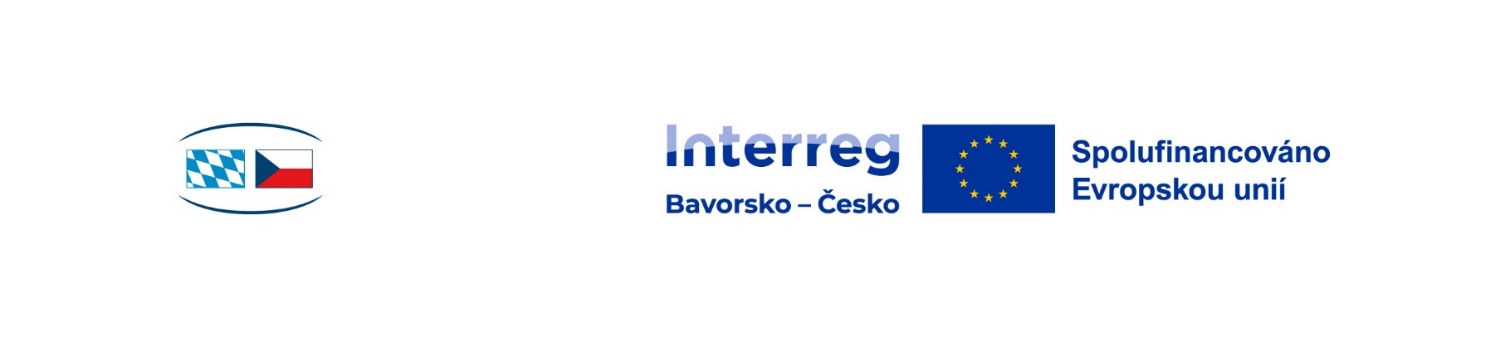 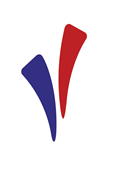 3
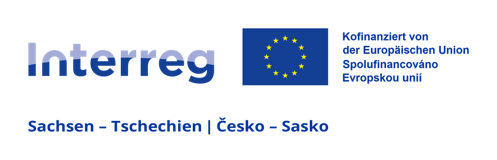 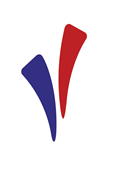 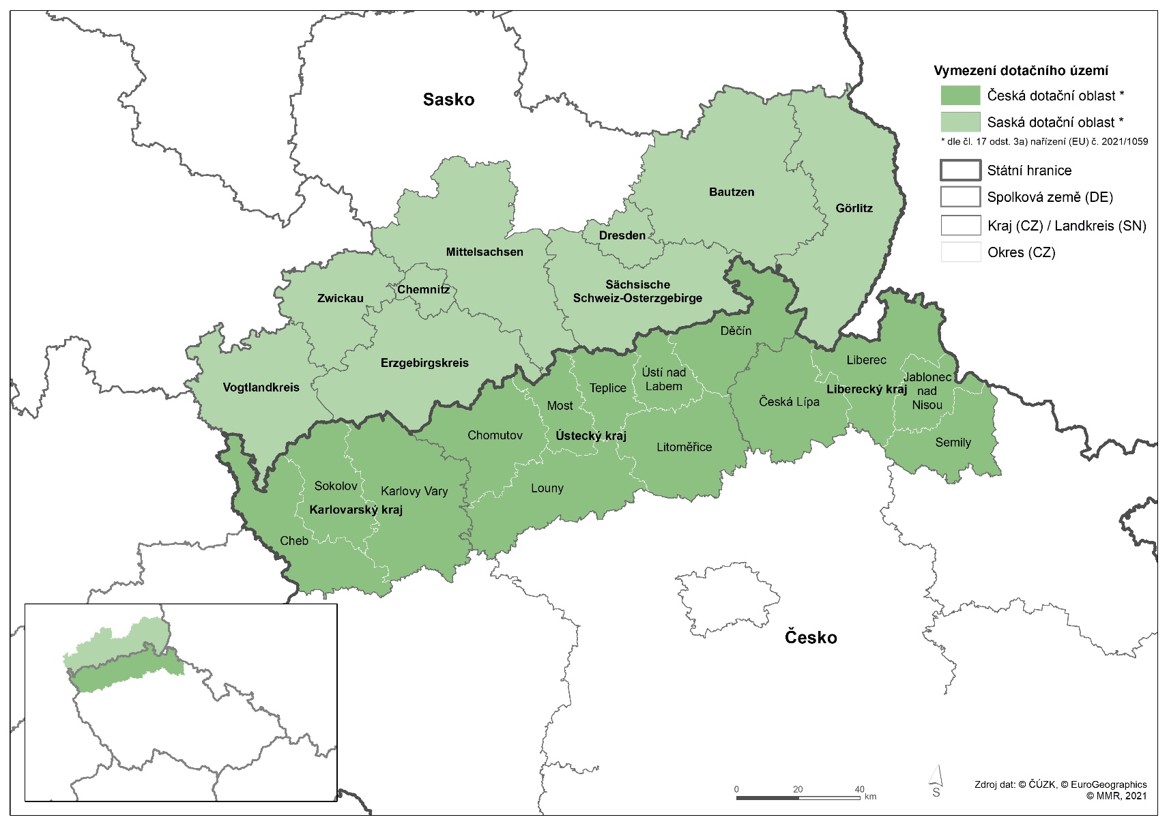 4
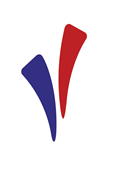 INTERREG ČESKO – SASKO 2021-2027

Řídicí orgán: Saské státní ministerstvo pro místní rozvoj
Národní orgán: Ministerstvo pro místní rozvoj ČR
Rozpočet: 152.364.000 EUR

INTERREG BAVORSKO – ČESKO 2021-2027

Řídicí orgán: Bavorské státní ministerstvo hospodářství, 		     regionálního rozvoje a energetiky
Národní orgán: Ministerstvo pro místní rozvoj ČR
Rozpočet: 99.064.772 EUR
5
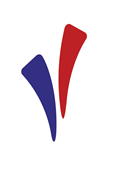 Max. výše dotace: 80 %
Státní rozpočet na CZ straně: 10 %, 5 % (v případě obcí, krajů a jejich PO)

administrace programu bude v podstatě stejná jako ve stávajícím programovém období 2014-2020
Řídící orgán nese celkovou zodpovědnost za řádnou realizaci programu
Národní orgán (MMR) je přímým partnerem ŘO v otázkách realizace programu na českém území
krajské úřady provádějí konzultace s potencionálními žadateli, monitorují projekty, přijímají žádosti (elektronicky), jsou zapojeny do odborného hodnocení projektových žádostí, připravují podklady pro monitorovací výbory, které následně rozhodují o schválení poskytnutí dotace

zachován princip vedoucího partnera (tzv. Lead partner princip), který má min. jednoho dalšího partnera ze sousední země
podpora projektů s regionálním a místním významem
podmínky financování upraveny v programové dokumentaci
6
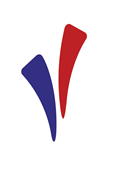 TEMATICKÉ ZAMĚŘENÍ

ČESKO – SASKO
7
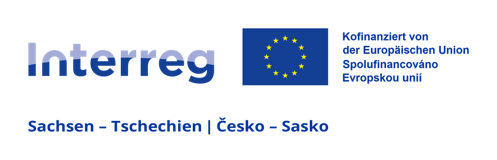 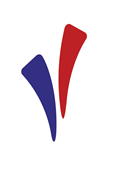 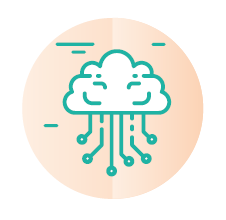 Věda, výzkum, inovace a podpora malých a středních podniků
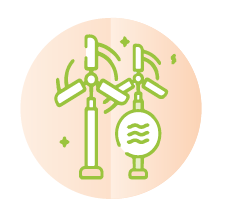 Životní prostředí a přizpůsobení se změně klimatu
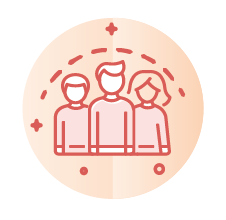 Vzdělávání, kultura a cestovní ruch
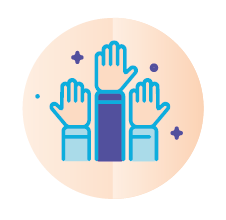 Spolupráce a vytváření důvěry (včetně FMP)
8
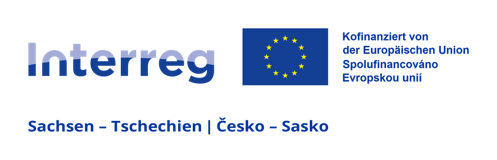 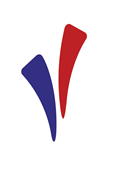 Věda, výzkum, inovace a podpora malých a středních podniků
Zapojení malých a středních podniků do výzkumu a inovací
Spolupráce mezi vědeckou sférou a malými a středními podniky za účelem přenosu know-how a technologií 
Digitalizace a vývoj inovativních produktů a procesů 
Spolupráce mezi MSP za účelem přenosu know-how

Vytváření a rozvoj síťových aktivit a služeb pro MSP
Propojení MSP mezi sebou, výzkumnými institucemi a dalšími partnery
Tvorba a rozvoj znalostních platforem a klastrů 
Podpora MSP při uvádění, resp. rozšiřování jejich aktivit na trhu sousední země
9
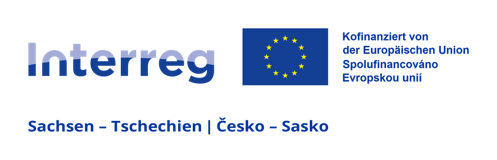 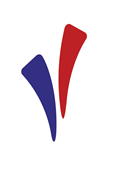 Životní prostředí a přizpůsobení se změně klimatu I.
Prevence, zmírňování a řízení environmentálních rizik způsobených změnou klimatu 
Koncepce a strategie k prevenci přírodních rizik a adaptaci na změnu klimatu 
Spolupráce při zvládání přírodních katastrof (např. povodně, bouře, sucha atd.)
Společná řešení environmentálních opatření v zemědělství a lesnictví 
Prevence rizik v oblastech zasažených těžbou nerostných surovin a předcházení geogenním přírodním rizikům

Prohloubení spolupráce v požární ochraně, zdravotnické záchranné službě a civilní ochraně
Budování a rozvoj přeshraničního řízení zdrojů 
Vývoj společných informačních systémů, poplachových plánů a operační dokumentace 
Společná cvičení a jazyková příprava, práce s mládeží 
Inovativní modelové a pilotní projekty (v rámci tohoto cíle možná podpora speciálního vybavení)
10
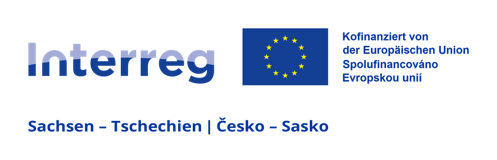 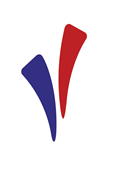 Životní prostředí a přizpůsobení se změně klimatu II.
Zachování a obnova biodiverzity, rozvoj zelené infrastruktury a potlačování invazních druhů 
Společné plánování a přeshraniční management v oblasti ochrany přírody a životního prostředí, péče o krajinu, ochrana půdy a lesů
Přeshraniční ochrana ohrožených druhů (NATURA 2000) 
Spolupráce při zřizování chráněných území 
Opatření na zachování druhové rozmanitosti
11
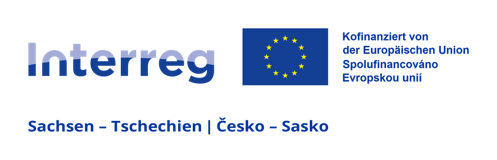 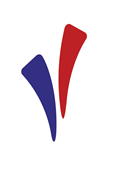 Vzdělávání
Tvorba společných výukových a učebních materiálů, využívání digitálních učebních platforem
Tvorba přeshraničního duálního odborného vzdělávání a přípravy 
Jazykové a environmentální vzdělávání, zdravotní výchova, digitální kompetence, technické vzdělávání, posilování regionální identity 
Výměny žáků a stáže pro pedagogické pracovníky, hospitace a odborné praxe
Tvorba společných akademických nabídek a společných studijních programů
Budování a rozšiřování akademických kooperačních sítí
Mimoškolní aktivity a nabídky zájmového vzdělávání pro děti a mládež
Podpora specifické oblasti vzdělávání (např. spolupráce sportovních klubů, DDM,        pracovních sdružení a kulturních skupin,…)
Zlepšení mezikulturních kompetencí a jazykové vybavenosti
Vytváření a upevňování partnerství předškolních a školních zařízení
12
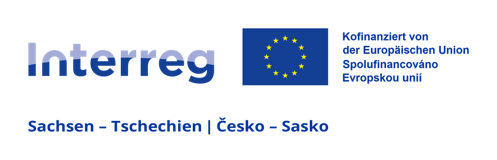 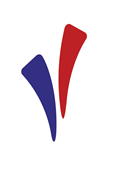 Kultura a cestovní ruch
Podpora turistické infrastruktury (vč. bezbariérového přístupu) 
Společné vytváření inovativních forem nabídek mobility 
Tvorba společných strategií a komunikačních platforem pro výměnu zkušeností a přenos know-how v cestovním ruchu 	
Společný vývoj produktů a společná marketingová opatření 
Zachování a revitalizace společného kulturního dědictví 
Propagace průmyslového kulturního dědictví (hornická kultura, sklářský, textilní průmysl apod.) 
Konference, akce a pilotní projekty podporující kulturní vzdělávání 
Společné strategie a komunikační platformy pro výměnu zkušeností a přenos know-how v cestovním ruchu
13
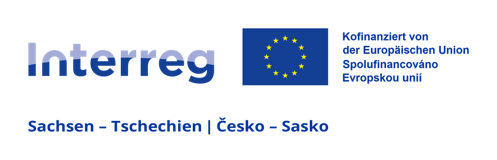 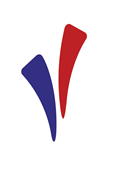 Spolupráce a vytváření důvěry
Analýza a odstraňování přeshraničních administrativních překážek (např. uznávání odborných kvalifikací) 
Posílení spolupráce mezi městy a obcemi a rozvoj a posílení spolupráce orgánů veřejné správy (s cílem vyhovět požadavkům kladeným na otevřenou a moderní a elektronickou veřejnou správu) 
Zlepšení přeshraniční komunikace včetně jazykového vzdělávání (např. výměny informací a zkušeností, pracovní skupiny) 
Tvorba společných standardů pro přeshraniční spolupráci (např. databáze, statistické údaje, postupy)
Vypracování přeshraničních územních strategií
Podpora tzv. people-to-people projektů v rámci Fondu malých projektů
14
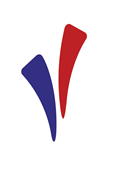 TEMATICKÉ ZAMĚŘENÍ

BAVORSKO – ČESKO
15
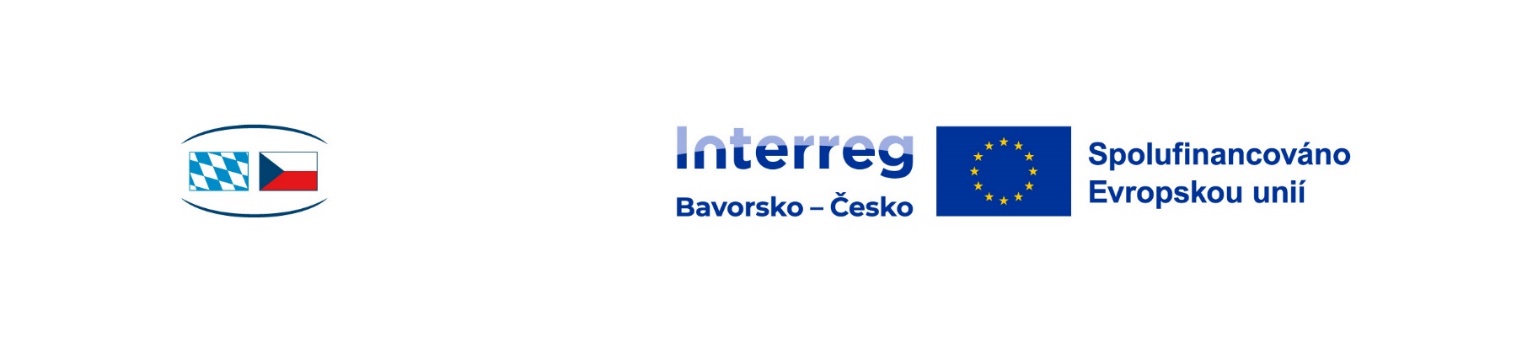 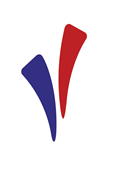 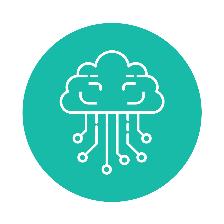 Výzkum a přenos znalostí
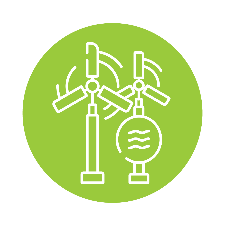 Přizpůsobení se změně klimatu a ochrana životního prostředí
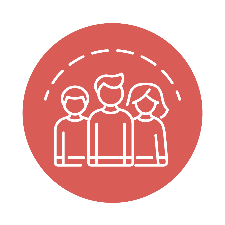 Vzdělávání
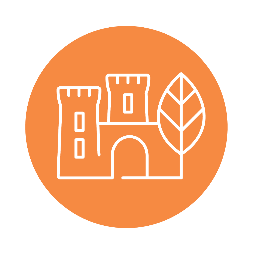 Kultura a udržitelný cestovní ruch
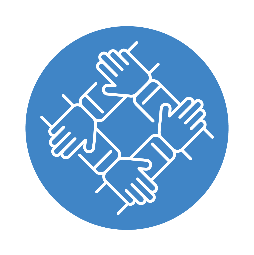 Lepší správa spolupráce
16
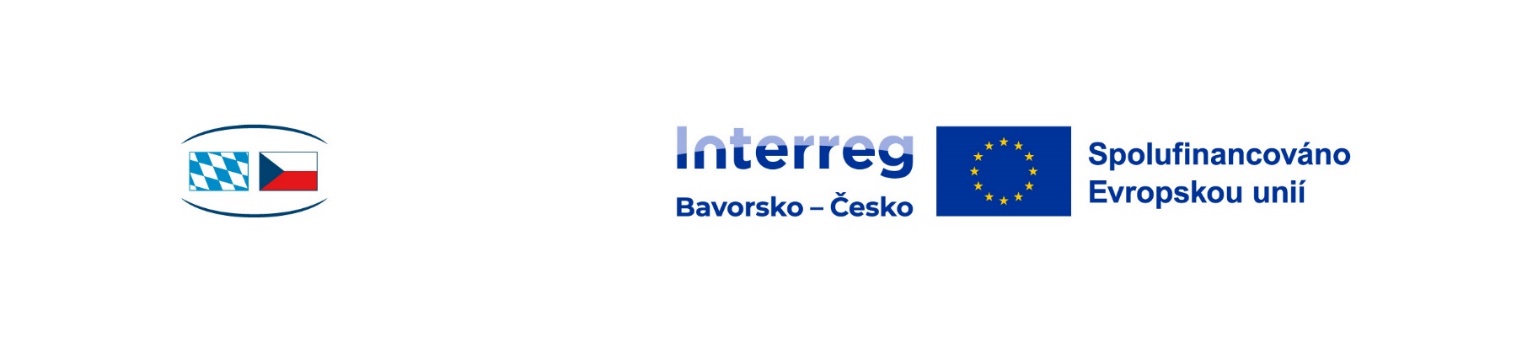 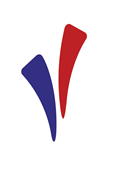 Výzkum a přenos znalostí 
Specifický cíl 1.1: Rozvoj a posílení výzkumných a inovačních kapacit a zavádění pokročilých technologií

Typ aktivity 1
podpora rozvoje a posilování společných výzkumných kapacit znalostních a výzkumných institucí v oblasti aplikovaného výzkumu
rozvoj společných kapacit pro transfer praktických výsledků výzkumu do struktur regionálního hospodářství
= přeshraniční výzkumné záměry na aplikovaný přeshraniční výzkum
	 
Typ aktivity 2
posílení  inovačního prostředí prostřednictvím podpory přeshraničních inovačních sítí a zprostředkovatelů v oblasti transferu znalostí, zlepšení viditelnosti a rozvoje kapacit
= přeshraniční spolupráce zprostředkovatelů (podnikatelské inkubátory, technologická centra, 	vědecké parky, komory, územní samospráva)
17
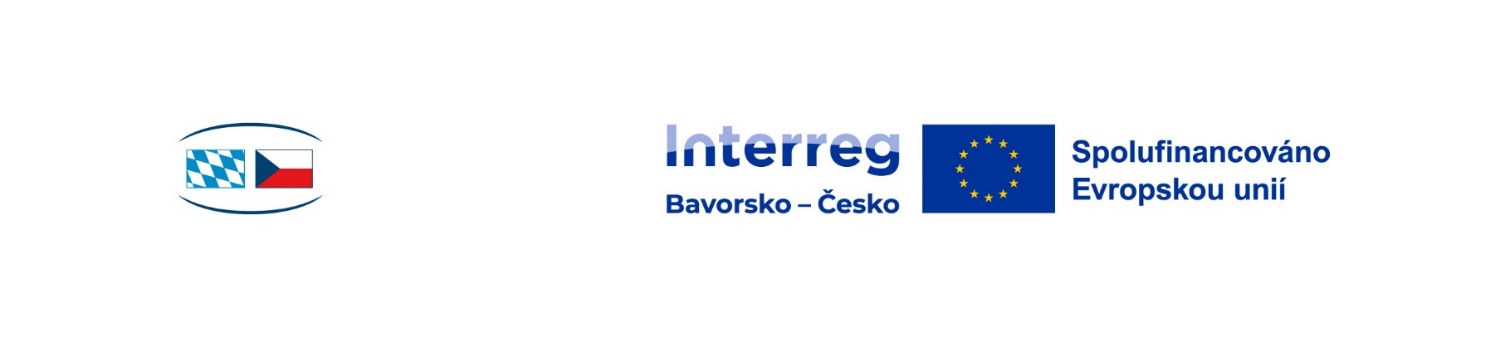 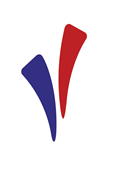 Přizpůsobení se změně klimatu a ochrana ŽP
Specifický cíl 2.4: Podpora přizpůsobení se změně klimatu, prevence rizika katastrof a odolnosti vůči nim, s přihlédnutím k ekosystémovým přístupům
Typ aktivity 1
adaptace přeshraničních ekosystémů (suchozemských i vodních) v chráněných oblastech a v kulturní krajině na změněné klimatické podmínky (např. rekonstrukce lesa na smíšené lesy, přizpůsobení forem a metod pěstování v lesním hospodářství a zemědělství nebo revitalizace rašelinišť)
opatření ke koordinaci a zpracování společného managementu vody za účelem reakce na sucho a přívalové srážky
rozvoj společných kapacit pro transfer praktických výsledků výzkumu do struktur regionálního hospodářství
Typ aktivity 2
vytváření a realizace společných opatření v oblasti zvládání přírodních katastrof způsobených změnami klimatu (přívalové srážky, povodně, lesní požáry atd.)
vypracování společných systémů včasného varování a spolupráce složek integrovaného záchranného systému
18
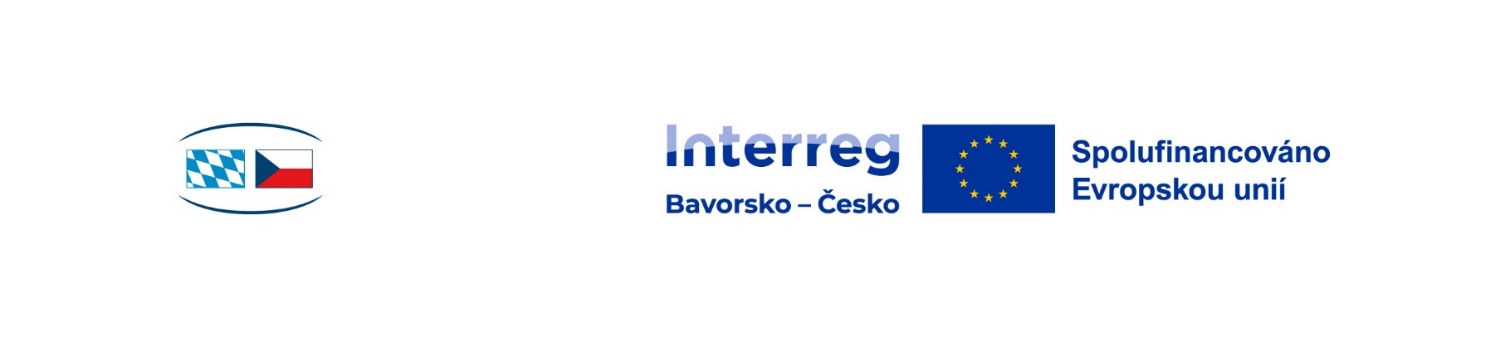 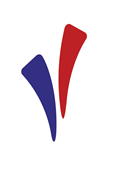 Specifický cíl 2.7: Posilování ochrany a zachování přírody, biologické rozmanitosti a zelené infrastruktury, a to i v městských oblastech, a omezování všech forem znečištění

Typ aktivity 1
strategické kooperace v oblasti ochrany přírody a krajiny zaměřené například na přeshraniční management chráněných území, mokřadů apod. (např. slaďování přístupů k ochraně a managementu, vytváření společných plánů péče o chráněná území, mokřady)
spolupráce mezi zemědělstvím, lesním a vodním hospodářstvím a aktéry z oblasti ochrany přírody za účelem vytváření udržitelných přístupů

Typ aktivity 2
ochrana a zhodnocení zelené infrastruktury za účelem zlepšení ekosystémových služeb a propojování biotopů (včetně zahrnutí ploch, které leží mimo existující chráněná území
19
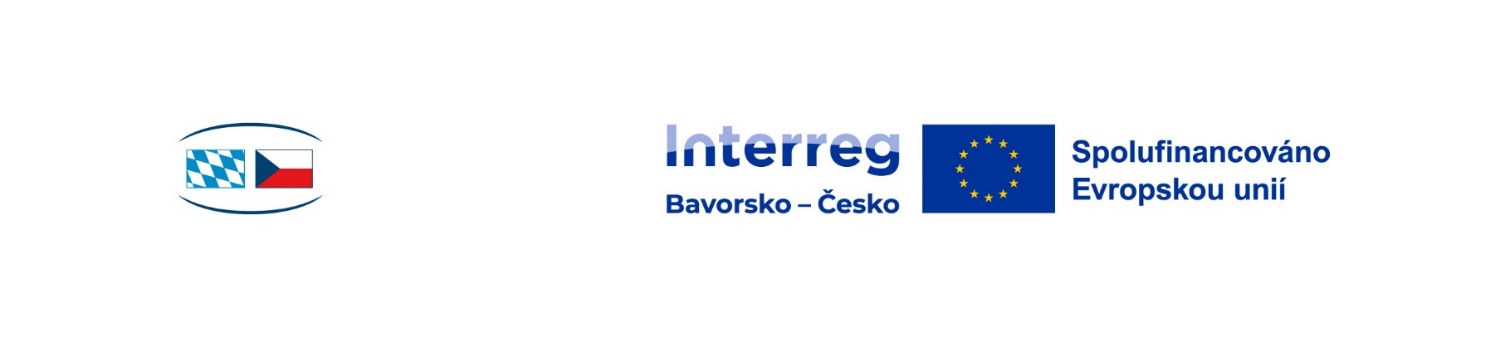 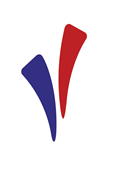 Typ aktivity 3

přeshraniční ochrana druhů (flóry a fauny) formou koordinovaných koncepcí ochrany druhů a jejich realizací
přeshraniční monitoring a management divoce žijících živočichů
adaptační opatření s cílem zvýšit akceptaci „konfliktních druhů“ obyvatelstvem
opatření k potlačení invazivních druhů (flóry a fauny)
20
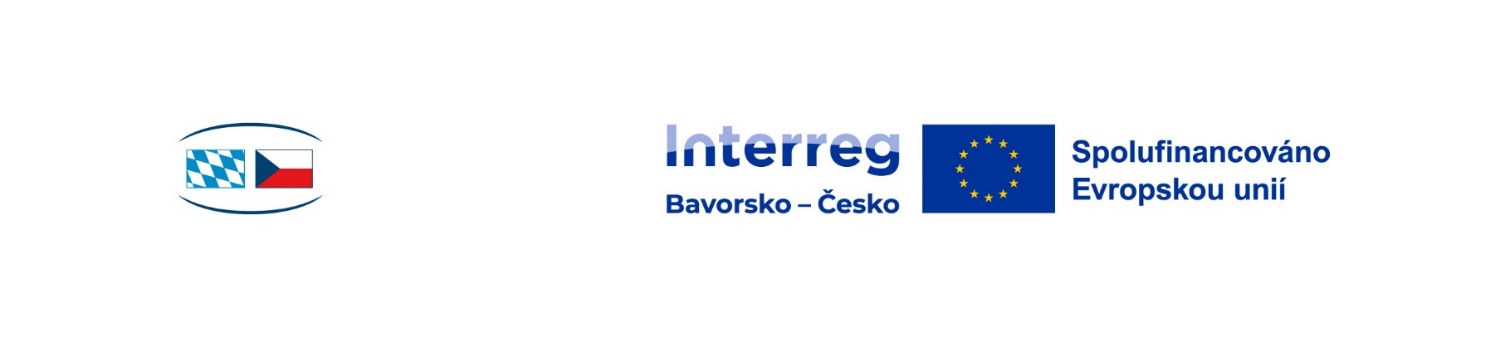 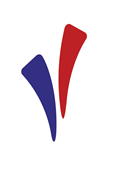 Vzdělávání
Specifický cíl 4.2: Zlepšení rovného přístupu k inkluzivním a kvalitním službám v oblasti vzdělávání, odborné přípravy a celoživotního učení...

Typ aktivity 1
zlepšení, rozšiřování a propojování společných nabídek formálního i neformálního vzdělávání pro děti, mládež, učně a studující;  cílem je odbourávání stávajících jazykových a kulturních překážek, zprostředkování klíčových kompetencí v oblastech relevantních pro regionální hospodářství a lepší vzájemná koordinace vzdělávacích systémů v pohraničí
= společné nabídky jazykového vzdělávání, vývoj a realizace přeshraniční výuky a společných odborných kurzů/programů, výměna informací a zkušeností, společné profesní vzdělávání, neformální vzdělávání
21
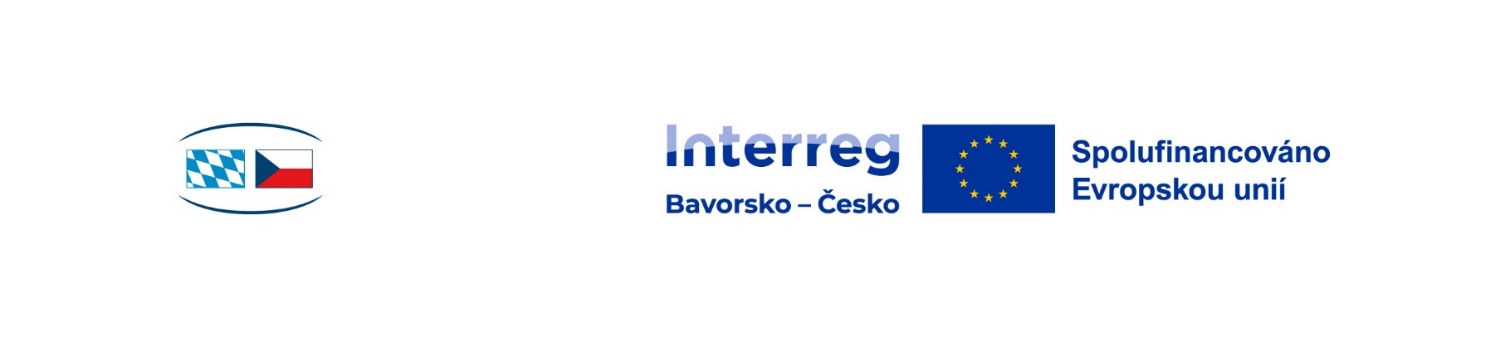 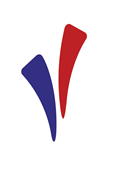 Typ aktivity 2

společné nabídky neformálního vzdělávání pro dospělé v oblastech environmentálního vzdělávání a získávání společenských nebo sociokulturních kompetencí
výměna informací a zkušeností mezi aktéry bavorského a českého neformálního vzdělávacího systému
22
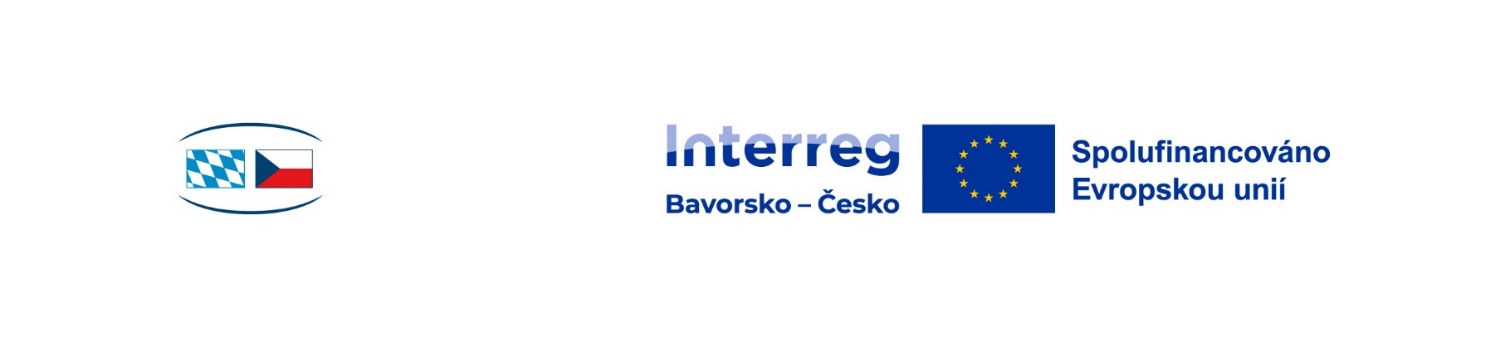 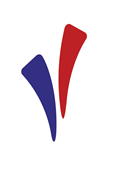 Kultura a udržitelný cestovní ruch
Specifický cíl 4.6: Posilování úlohy kultury a udržitelného cestovního ruchu v hospodářském rozvoji, sociálním začleňování a sociálních inovacích

Typ aktivity 1

zhodnocení atraktivity a pamětihodností pro udržitelný cestovní ruch – zhodnocení míst společného přírodního a kulturního dědictví (například budov a památek) nebo rozvoj turistické infrastruktury v oblasti přírodní a aktivní turistiky ve formě cyklostezek, pěších tras atd. 
prezentace společného přírodního a kulturního dědictví na výstavách nebo společné kulturní akce s turistickým potenciálem
23
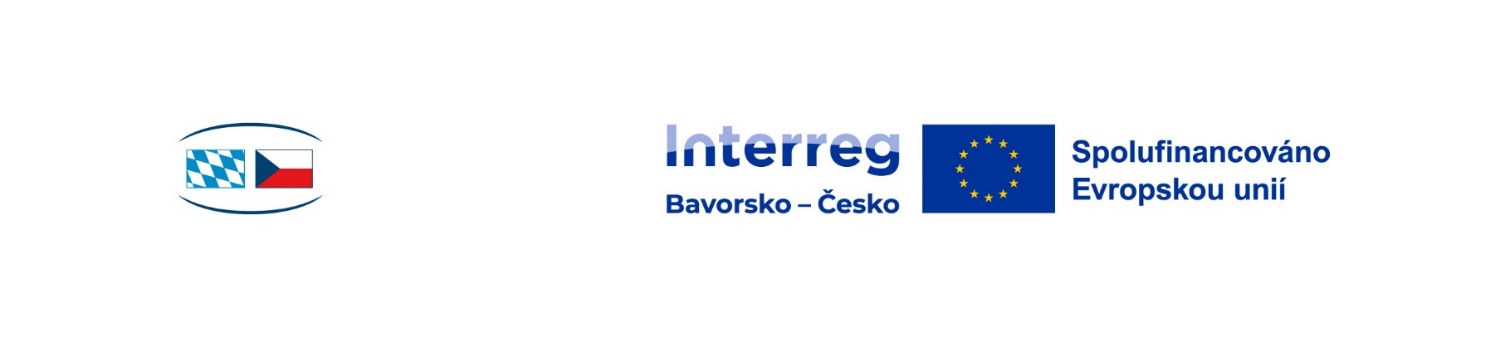 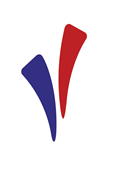 Typ aktivity 2

koordinace služeb mobility pro turisty – např. koordinace přeshraniční autobusové linky, rozvoj příhraničních cyklobusů, poskytování informací pro turisty v oblasti elektromobility

Typ aktivity 3

koordinace a služby pro společný marketing turistických atraktivit a pamětihodností – přeshraniční propojení stávajících nabídek a vytváření nových, destinační management atd.
24
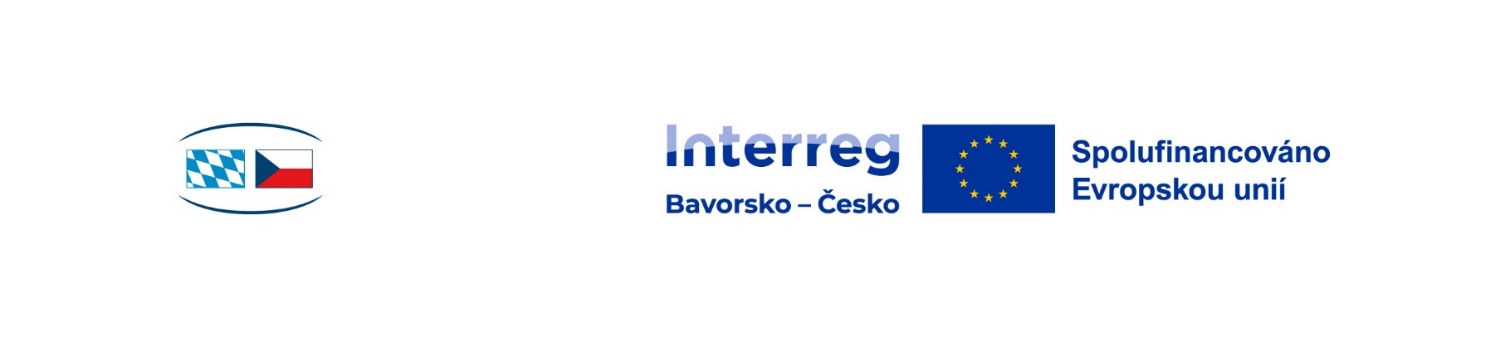 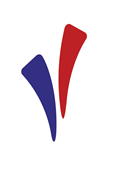 Lepší správa spolupráce
Specifický cíl I.2: Zvýšení efektivnosti veřejné správy podporou právní a správní spolupráce a spolupráce mezi občany, aktéry občanské společnosti a orgány, zejména s cílem vyřešit právní a jiné překážky v příhraničních regionech

Typ aktivity 1

vytváření kapacit pro přeshraniční spolupráci institucí veřejné správy a poskytovatelů veřejných služeb za účelem udržitelného zvyšování efektivity uvedených institucí (např. prostřednictvím výměny příkladů dobré praxe nebo výměnných programů)
25
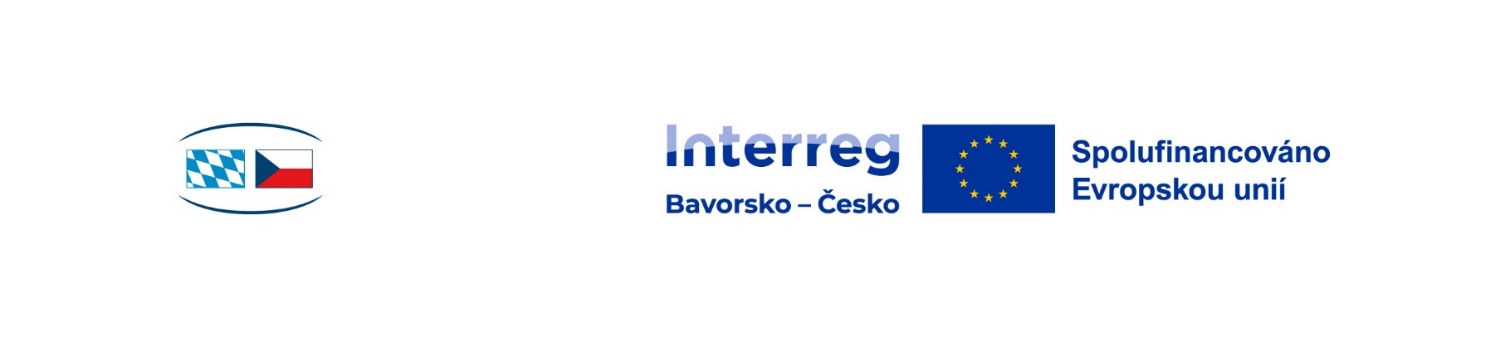 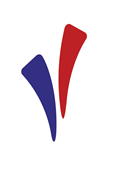 Typ aktivity 2

odbourávání právních, administrativních a sociokulturních překážek např. v oblastech přeshraničních veřejných služeb a nabídek (IZS, veřejná osobní doprava atd.), trhu práce a v dalších relevantních oblastech

Typ aktivity 3

podpora a vytváření sítí a platforem, které nejsou obsaženy v prioritách 1 – 4 - tyto sítě a platformy propojují příslušné zapojené aktéry za účelem dosažení lepší koordinace a vyšší efektivity jednotlivých opatření přeshraniční spolupráce
26
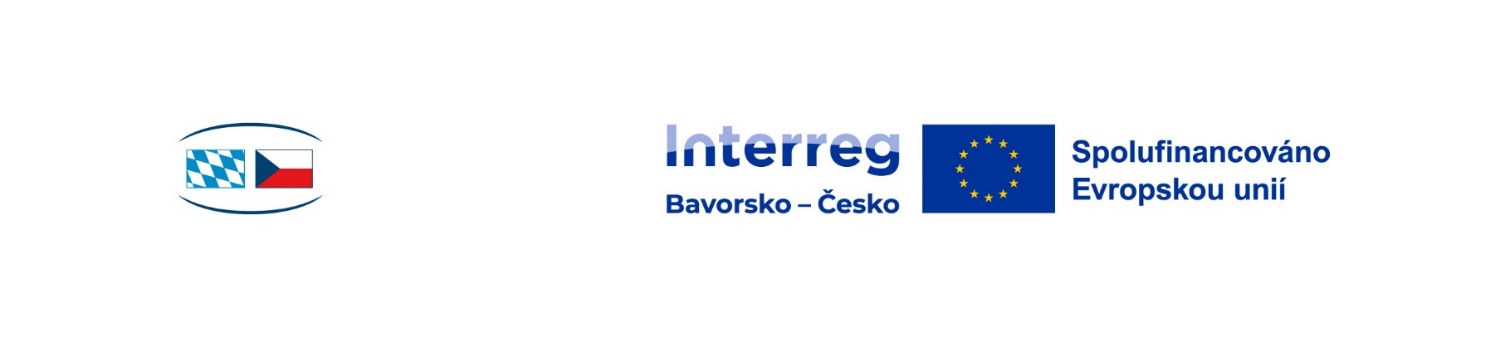 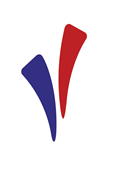 Řízení spolupráce
Specifický cíl I.3: Budování vzájemné důvěry, zejména podporou akcí „people-to-people"

Typ aktivity 1

spolupráce mezi občany a institucemi v rámci takzvaných projektů people-to-people – v popředí stojí setkávání obyvatel z obou stran hranice za účelem lepšího poznání sousedů z druhé strany hranice a jejich sociokulturního zázemí a posílení vzájemného porozumění (tematický důvod setkávání hraje podřízenou roli a není stanoven)
27
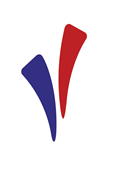 HARMONOGRAM
28
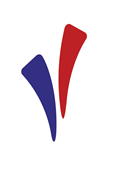 INTERREG ČESKO – SASKO 2021-2027

1. 3. 2022		Zaslání návrhu Programového dokumentu EK
04 – 09/2022		Práce na podmínkách pro poskytnutí dotace
10/2022?		Monitorovací výbor (ustavující)
???			Vyhlášení kontinuální výzvy
		

INTERREG BAVORSKO – ČESKO 2021-2027

17. 3. 2022		Schválení Programového dokumentu
12. 5. 2022		Monitorovací výbor (ustavující) 
???			Začátek podávání žádostí
01/2023?		Monitorovací výbor (naplánování projektů)
29
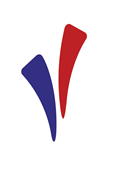 PŘÍKLADY PROJEKTŮ 
2014 - 2020
30
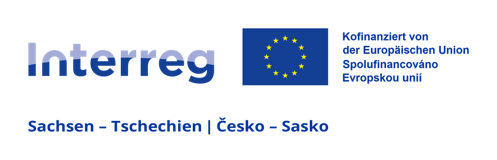 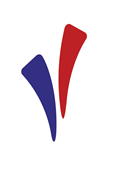 Karlova stezka II – Další rozvoj a pokračování Karlovy stezky
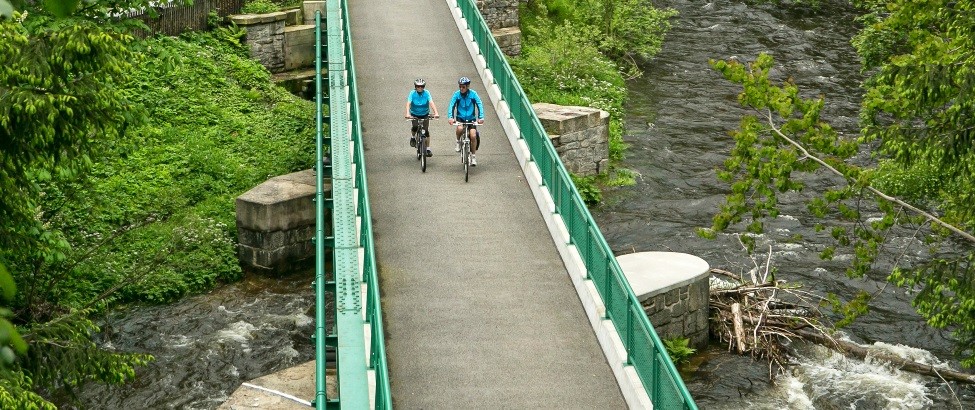 Finanční podpora EU (EFRR): 
3.287.079,67 EUR 
Doba realizace projektu: 
28. 8. 2015 - 31. 3. 2021





Kooperační partneři: 
Účelový svaz „Muldentalradweg“ (Lead-partner)
Město Chemnitz, Obec Niederwürschnitz, Město Oelsnitz/Erzgeb., Město Hartenstein, Obec Stützengrün, Obec Jahnsdorf/Erzgeb., Obec Nové Hamry, Svazek obcí Bystřice, Město Nová Role, MAS Sokolovsko o.p.s., Město Nejdek
31
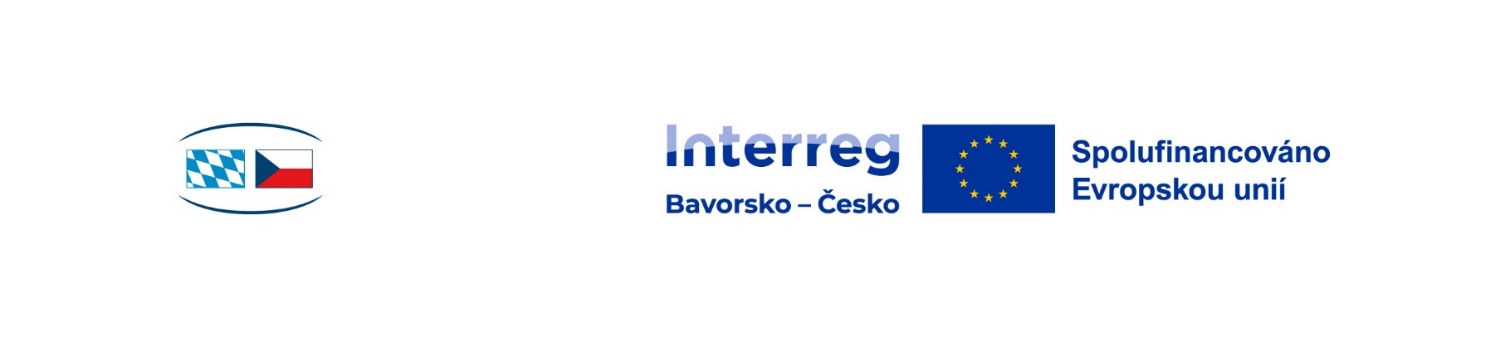 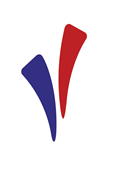 Brána do nitra Země
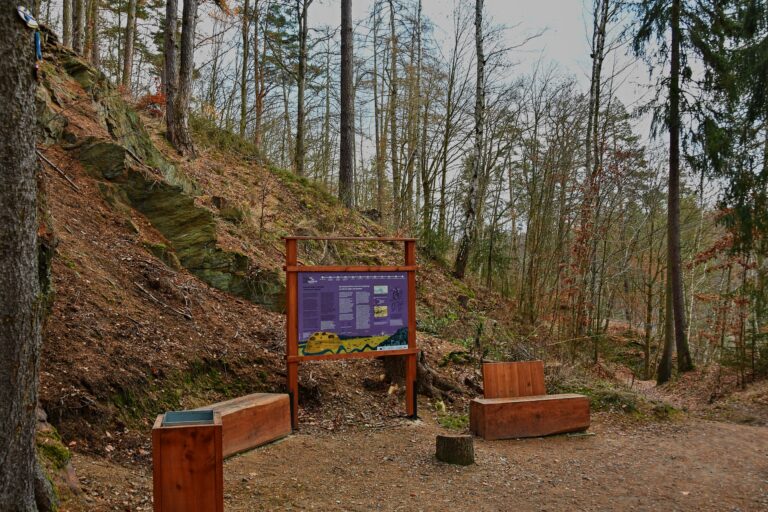 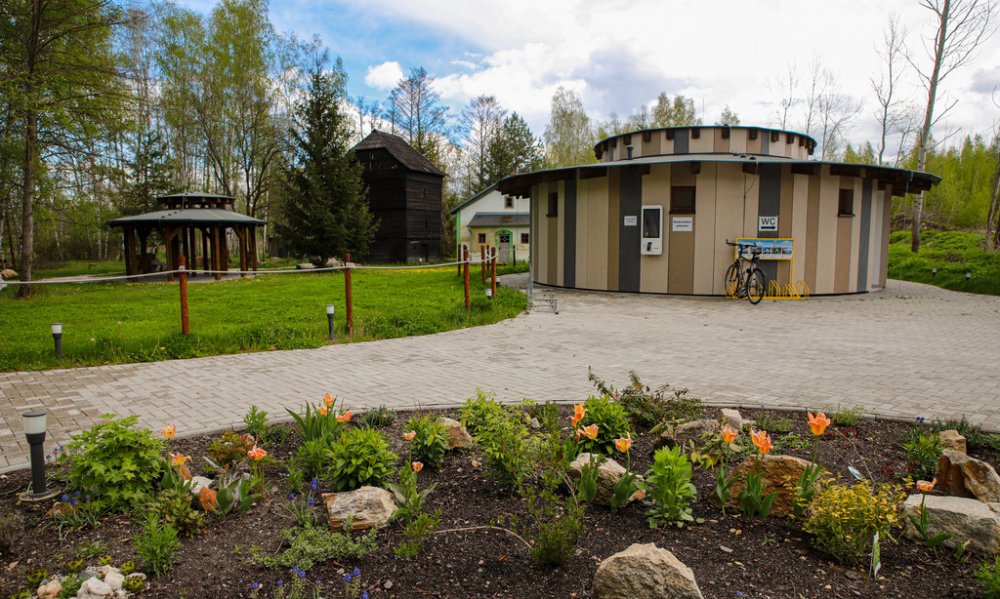 Finanční podpora EU (EFRR): 
2 278 752,04 EUR EUR
Doba realizace projektu:  
1.10.2017 - 30.9.2020



Kooperační partneři: 
Montan-Stiftung Nordostbayern (Lead-partner)
Město Cheb, Město Františkovy Lázně
32
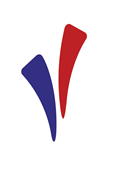 KONTAKTY
33
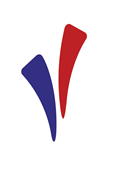 INTERREG ČESKO – SASKO 2021-2027

Ing. Monika Brtková: monika.brtkova@kr-karlovarsky.cz, 607 046 647
Mgr. Petra Banzetová: petra.banzetova@kr-karlovarsky.cz, 731 670 000
		

INTERREG BAVORSKO – ČESKO 2021-2027

PhDr. Kamila Voštová: kamila.vostova@kr-karlovarsky.cz, 736 650 152
Mgr. Petra Banzetová: petra.banzetova@kr-karlovarsky.cz, 731 670 000
34
Děkuji za pozornost.
Mgr. Petra Banzetová
vedoucí oddělení přeshraničních projektů, KÚKK
petra.banzetova@kr-karlovarsky.cz
354 354 222 376, 731 670 000
35